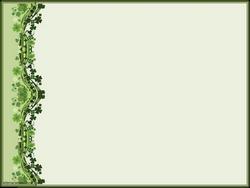 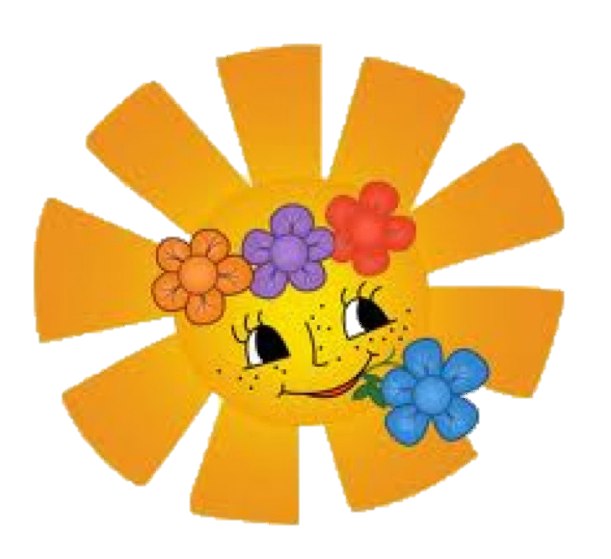 Учим стихи по картинкамК нам весна шагаетИ. Токмакова
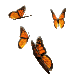 Бакаева Марина Николаевна
учитель-логопед МАДОУ №310
г. Ростова-на-Дону
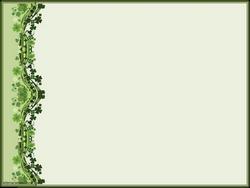 Дорогой друг!
Вспомни и расскажи, пожалуйста, стихотворение  И. Токмаковой « К нам весна шагает».

Помогут тебе в этом весёлые картинки.
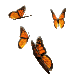 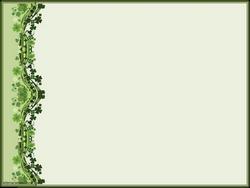 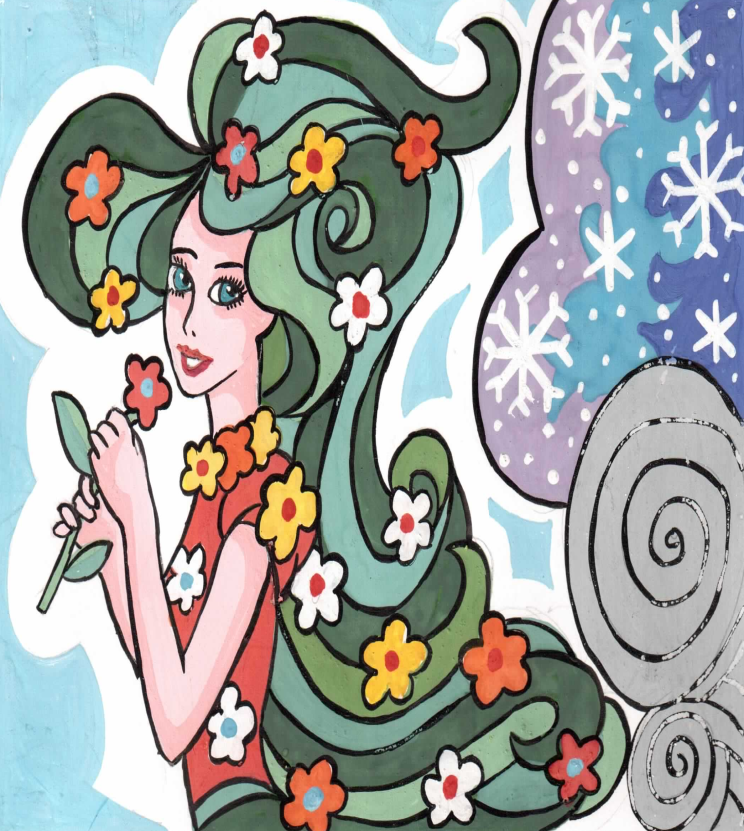 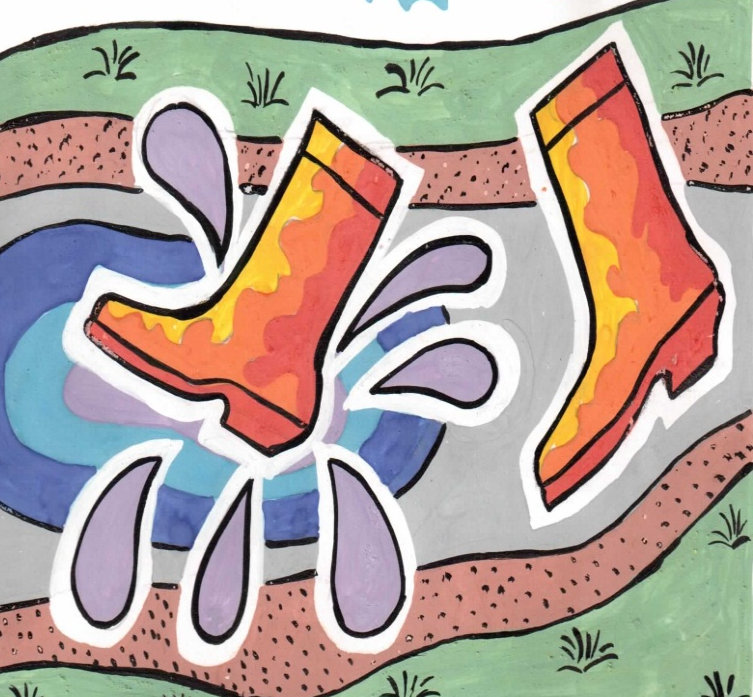 К нам весна шагает
быстрыми шагами
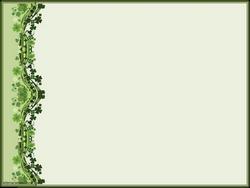 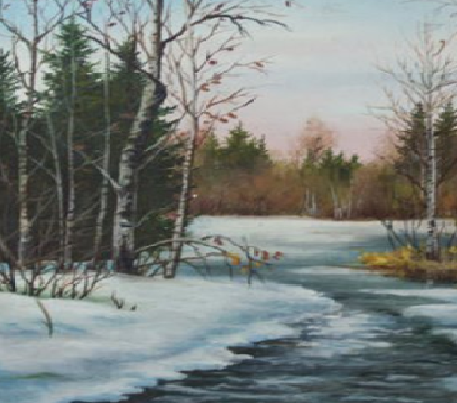 И сугробы тают под её ногами.
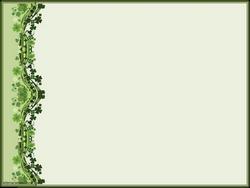 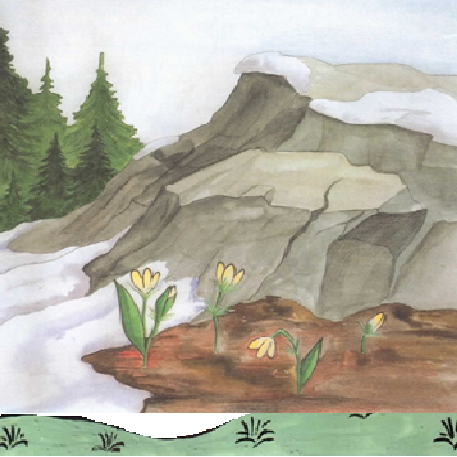 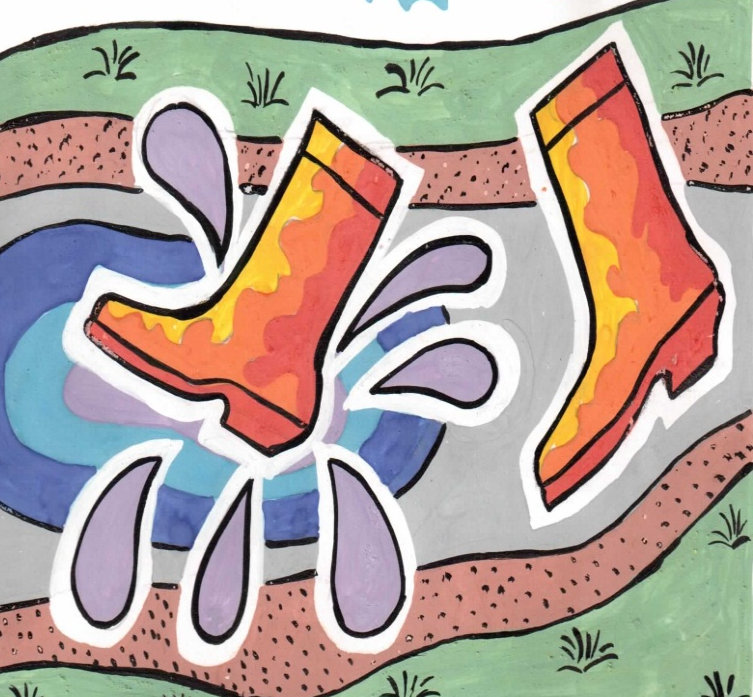 Чёрные проталины 
на снегу видны,
Видно очень тёплые 
ноги у весны.
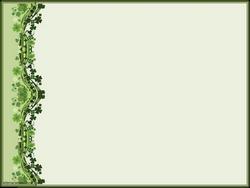 Используемые ресурсы.
И. Токмакова. К нам весна шагает…
солнце, сугробы: https://yandex.ru/images/search?img_url=http%3A%2F%2Fwww.artsait.ru%2Fart%2Fk%2Fkuindji%2Fimg%2F75.jpg&uinfo=sw-1366-sh-768-ww-1349-wh-643-pd
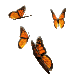